Inhoud
Lesdoel

Lichamelijke ontwikkeling:
Groeispurt
Seksuele ontwikkeling
Puberbrein
Comazuipen
Slapen 
Eten

Cognitieve ontwikkeling:
School
Leermogelijkheden
Denkwijze
Profiel en beroep

Afsluiting
Lesdoelen
De student kent de lichamelijke ontwikkeling van de puber.

De student kent de cognitieve ontwikkeling van de puber.
Lichamelijke ontwikkeling (groeispurt)
Groeispurt is de fase van de prepuberteit. Hij/zij zit nog niet echt in de puberteit, maar is daar naar op weg. 

Groeispurt in lengte en gewicht. 
Groeispurt duurt 2 a 3 jaar. 
Groeispurt begint bij meisjes rond 11 en 13 jaar. 
Groeispurt bij jongens tussen 12 en 15 jaar. 

Tijdens de groeispurt kan een puber tijdelijk onhandig zijn (struikelen, stoten, kromlopen). Dit komt omdat hij zo snel groeit, dat hij het zelf niet kan bijhouden. 
Meer spierontwikkeling, meer vet en sterkere botten.
Lichamelijke ontwikkeling (seksuele rijping)
Seksuele rijping is het groeien naar een volwassene die zich kan voortplanten. 
Geslachtsrijpheid is dat iemand in staat is zich voor te planten. 

Bij meisjes rond 12 jaar. Dit houdt in: ontwikkeling van de borsten, groei van de eierstokken, menstruatie en groei van schaamhaar. 

Meisjes zijn onder elkaar vaak open over hun ongesteldheid.

Bij meisjes komt veel onzekerheid voor door de veranderingen van hun lichaam en het onrealistische beeld wat ze van een meisjes lichaam hebben. 
Bij jongens rond 14 jaar. Dit houdt in: Productie van sperma, groei van penis, groei van schaamhaar. 

Jongens zijn vaak gesloten over hun eerste zaadlozing.
Lichamelijke ontwikkeling
Puberbrein 

Ontwikkeling van de hersenen gaat door tot ongeveer 24 jaar. 
Vaardigheden die pubers nog moeten ontwikkelen zijn: 
Plannen, zelfstandig werken, organiseren en structuur aanbrengen 
Korte termijn beslissingen wint het meestal van de lange termijn beslissingen. Bijvoorbeeld: Nu Netflix kijken en later pas aan mijn opdracht gaan werken  
Impulsief
Lichamelijke ontwikkeling
Comazuipen 

Comazuipen neemt nog steeds toe onder jongeren. 

Kan leiden tot opname in het ziekenhuis/ alcoholvergiftiging.
 
Kans op blijvende hersenschade omdat je hersenen nog in ontwikkeling zijn. 

Kort gezegd: Wees slim, houd je in, doe het niet en zorg dat je je leven altijd nuchter ziet.
Lichamelijke ontwikkeling
Slapen

Slaapritme verschuift. 
‘s ochtends niet uit bed komen, ‘s avonds niet in bed te krijgen  
Te weinig slaap hierdoor 
Bijslapen in weekenden en vakanties 
8 a 9 uur per nacht slapen 
Slecht/ te weinig slapen heeft invloed op de groei en energie.
Lichamelijke ontwikkeling
Eten 

Meer eten door groeispurt (vreetbuien). 
Belangrijk om gezond en evenwichtig te eten.
Eten vaak te veel snacks en drinken veel frisdranken.
Cognitieve ontwikkeling
School

Nieuwe schoolsituatie: Basisschool maakt plaats voor middelbare school (Vmbo, Havo of Vwo). 

Geen 1 meester of juf meer, maar meerdere leraren.

Niet 1 lokaal meer, maar meerdere lokalen.
 
Ze zijn de jongsten (brugklassers).
Cognitieve ontwikkeling
Leermogelijkheden

In geen andere levensfase is het zo gemakkelijk om zo veel te leren als in de puberfase. 

Als pubers niet goed kunnen leren, bestaat de kans dat zij, zonder goede begeleiding, voortijdig school verlaten. 
      Dit noemen we drop-outs.
Cognitieve ontwikkeling
Abstract denken
Hebben pubers veel nodig bij economie, techniek, wiskunde, informatica, scheikunde. 
Abstract denken gebruiken ze ook om na te denken over onderwerpen als: oorlog, milieuverontreiniging, goed en kwaad. 
Kritisch denken
Pubers hebben een kritische houding, helemaal tegenover hun ouders. Veel dingen worden stom/belachelijk. Bijvoorbeeld: eten doen we aan tafel. 
Ze willen overtuigd worden. 
Bang dat vrienden hun ouders raar vinden. 
Kritisch denken over zichzelf (uiterlijk en lichaam). 
Egocentrisme: gerichtheid op zichzelf en het eigen uiterlijk. Geen ruimte voor anderen.
Cognitieve ontwikkeling
Profielkeuze en beroepskeuze 
Kleutertijd veel ideeën over latere beroep: verpleegster, piloot, prof voetballer etc. 

Vanaf 12 jaar meer realistisch beeld van toekomst en mogelijkheden. Oog voor de werkelijkheid passend bij eigen interesses, opleiding en mogelijkheden. 

Beroepskeuze meestal pas meer definitief vanaf 16 jaar. 

Veel pubers moeten als eerder een profielkeuze maken die bepalend is voor hun toekomst. 
Vaak niet eigen keuze, maar beïnvloed door vrienden.
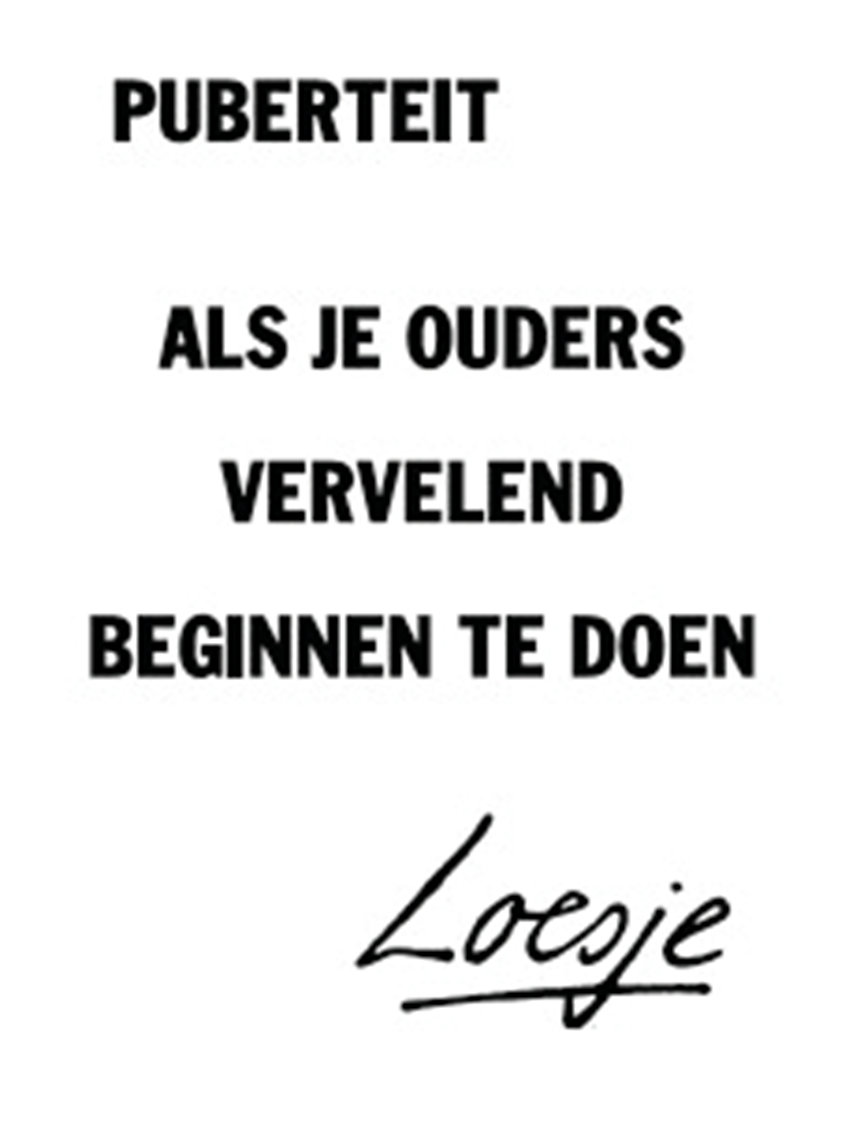 Afsluiting les.
Aantekeningen opslaan.


Behaald lesdoel:

De student kent de lichamelijke ontwikkeling van de puber.

De student kent de cognitieve ontwikkeling van de puber.